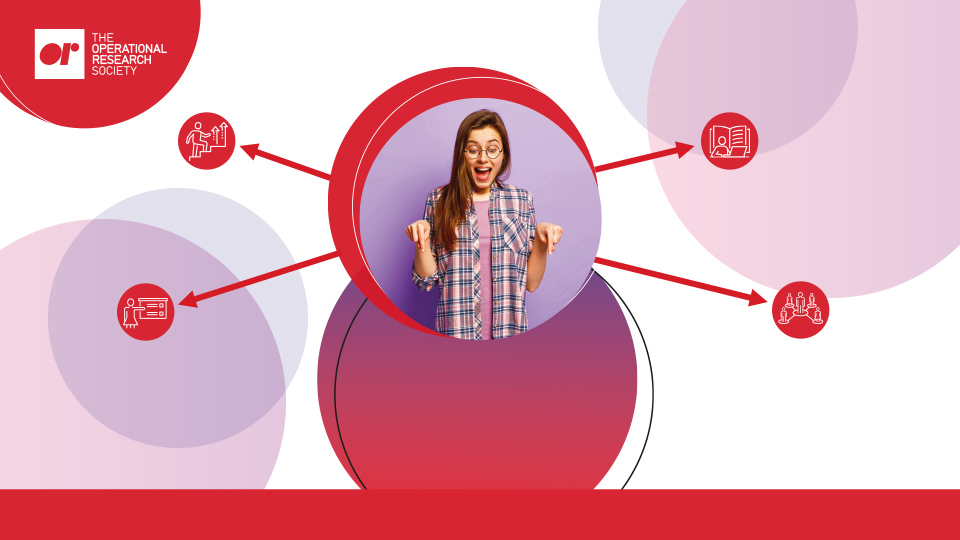 FREE  STUDENT MEMBERSHIP
ACCESS advice and opportunities to kickstart your career
ENHANCE YOUR CV with accreditation, awards and volunteering
FIND YOUR FUTURE IN ANALYTICS AND PROBLEM-SOLVING
CONNECT with experts and potential employers at our annual events
KNOW what’s happening via our news and journals
We are here to help you make positive steps towards your future career with FREE MEMBERSHIP of The OR Society.
Sign up TODAY and find your future in operational research www.theorsociety.com/register